Department Orientation for Program Review
Office of Academic Assessment & Program Review 
Bonnie Paller Bonnie.Paller@csun.edu
Eli Bartle ebartle@csun.edu
Roxi Diaz mayra.diaz.222@my.csun.edu
(818) 677-2969
Launch Meeting
August
28,
2013

10 a.m. -12 p.m.
PROGRAM REVIEW ORIENTATION
Agenda
Introductions
Program Review Policy and Procedures 
Program Review Video
Steps of Process
Writing & Reviewing the Self Study
Overview of the Information to Include:   Eli Bartle
Obtaining the Institutional Research Data:  Bettina Huber
Campus Climate: Dianah Wynter
Using Assessment Data & Results:  Bonnie Paller
External Reviewer Visit
Planning & Scheduling:  Roxi Diaz
Constructing the 5-Year Plan:  MOU
Review Calendar and Timeline
Small Group work on your department’s timeline
Wrap up, website, questions
The big picture: Program Review
Why is program review required?
What does the process document?
History/Reflection
Goals/Objectives/Planning (since last review)
Commendations & Recommendations: Improvement 
Shared responsibility
Who are the key players?
How will you get support? 
Evaluation: How does it tie into assessment?
Steps of Process
Review the New FLOWCHART*
http://www.csun.edu/assessment/program_review.html





Thanks to Jody Myers (Religious Studies & Jewish Studies Program Coordinator), Anita Slechta (Chair, Health Sciences & Director of BS, Radiologic Sciences), and Cheryl Spector (English Department & Director, Academic First Year Experiences) for their feedback in creating the flowchart.
Steps of process
Step 1: Launch Meeting
Step 2: Self Study 
Step 3: External Review
Step 4: MOU – Creation
Step 5: MOU Distribution
Step 6: Implementation of MOU
Steps of process
Step 2. Self Study
What’s the point? 
What’s involved in compiling the information?  
Who writes it?
What information needs to be included?
 What to do when it is done?
Self-study sections
Overview of the Program
Campus Climate Actions*
Assessment and Strategic Planning
Key Strengths and Challenges
Discussion of MOU
Appendices

See Self-Study Guidelines:  
http://www.csun.edu/assessment/pr_resources.html
 * New section as of Fall 2013
Institutional RESEARCH Data
Bettina Huber, Director, Office of Institutional Research
http://www.csun.edu/~instrsch/
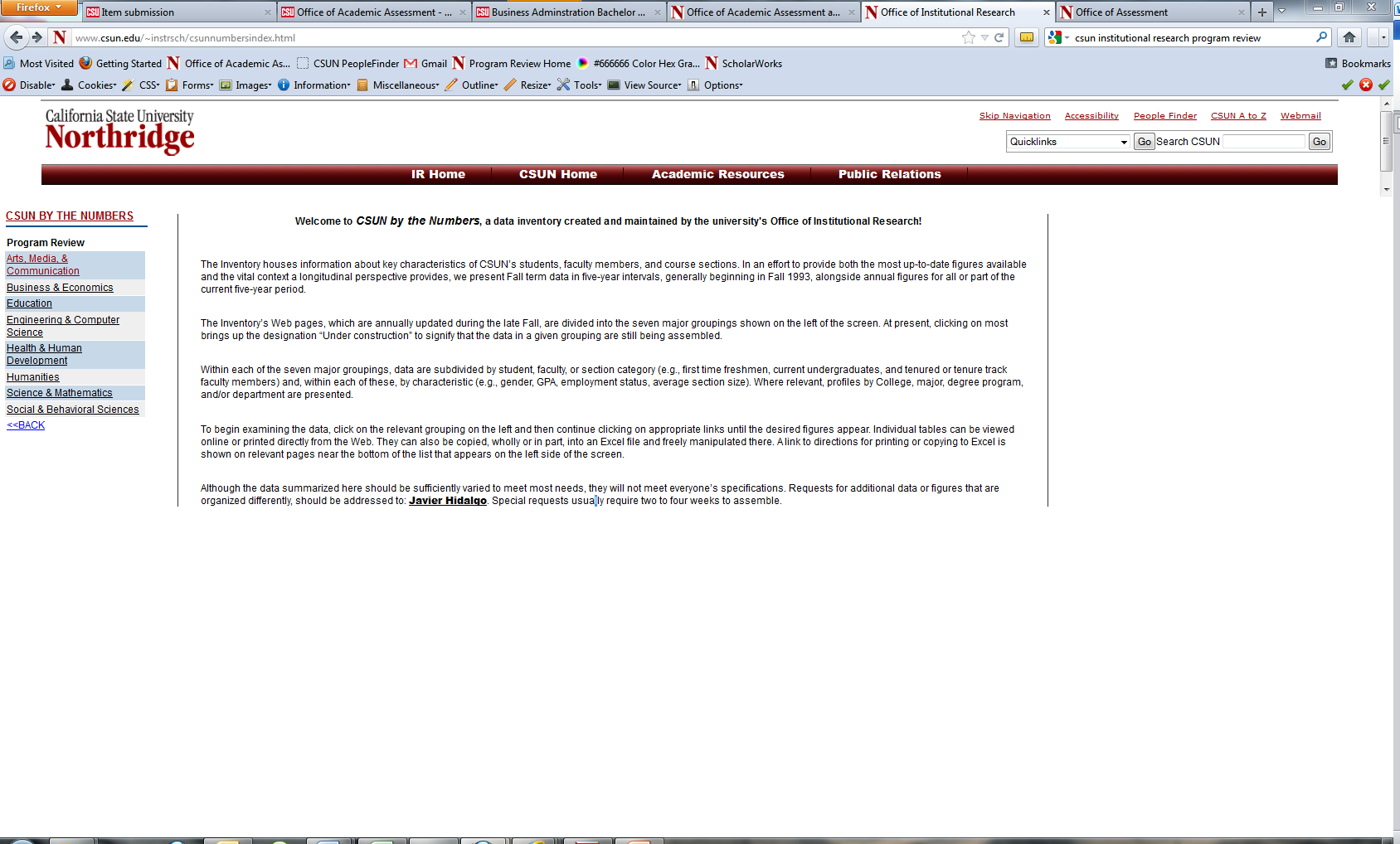 Campus Climate
Campus Climate Survey Results and Recommendations 
Program Review and Student Learning Outcomes Practice Changes 


Dianah Wynter (Associate Professor, Media Theory & Criticism Option; Arts, Media, & Communication)
Assessment and Strategic Planning
Assessment in the Self-Study (Part 3)
Summarizes assessment results since your last program review
Serves as a foundation for curriculum planning



Assessment Matrix at the end of the Self-Study Guidelines Document, 
@ http://www.csun.edu/assessment/program_review.html






Bonnie Paller, Director of Office of Academic Assessment & Program Review
Steps of process
Step 3 External Reviewer Visit & Report
 
Selection of Reviewers
Visit to Campus
Report and MOU

Roxi Diaz, Graduate Assistant
Steps of process
Step 4 MOU – Creation
Who creates it?
What does the meeting involve?
Recommendations and Commendations
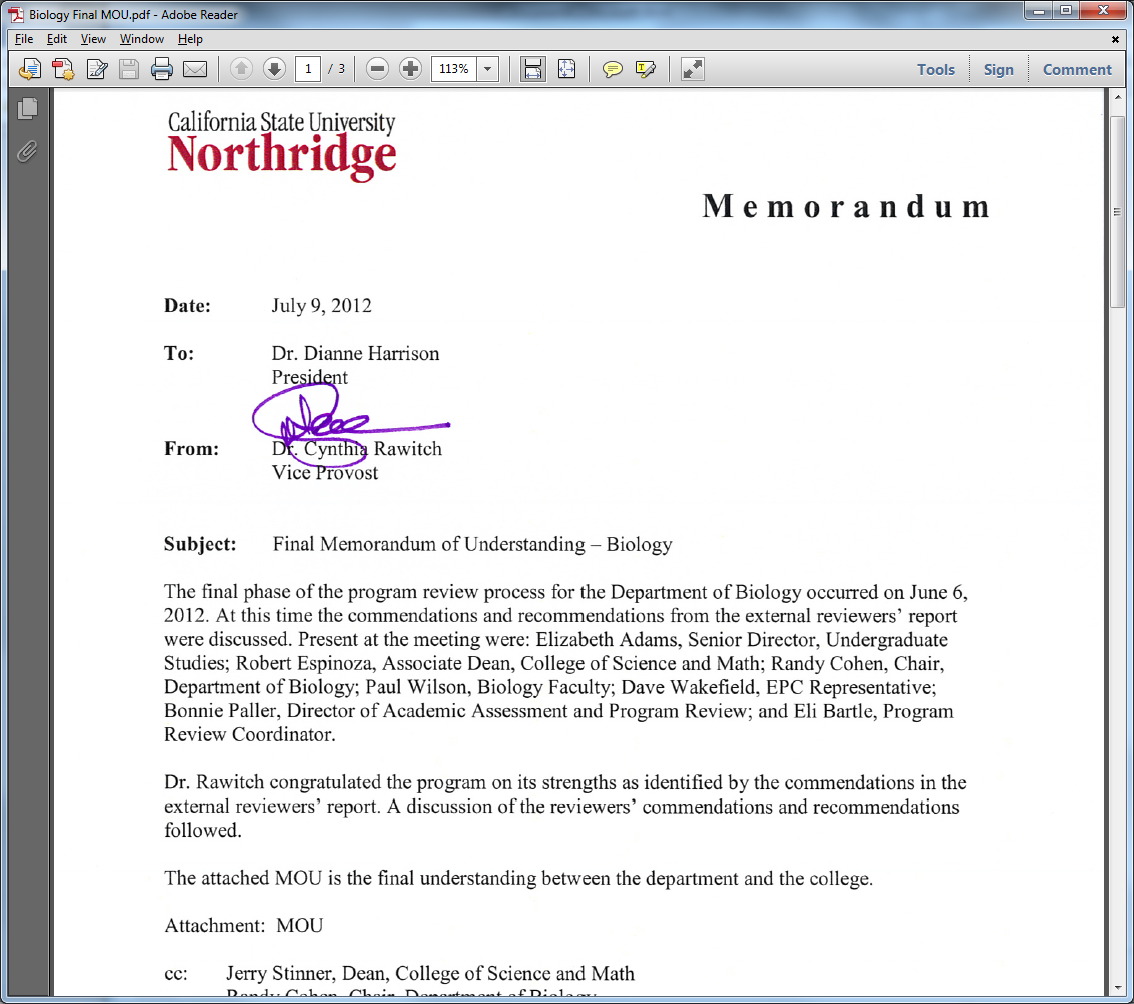 Steps of process
Step 5 – MOU Distribution

Who sees it? 
Creating understandings
Steps of process
Step 6: Implementation of MOU 

What’s the point? 
What is to be done with it after program review is done?
Program Review Video
Video
Calendar and timeline
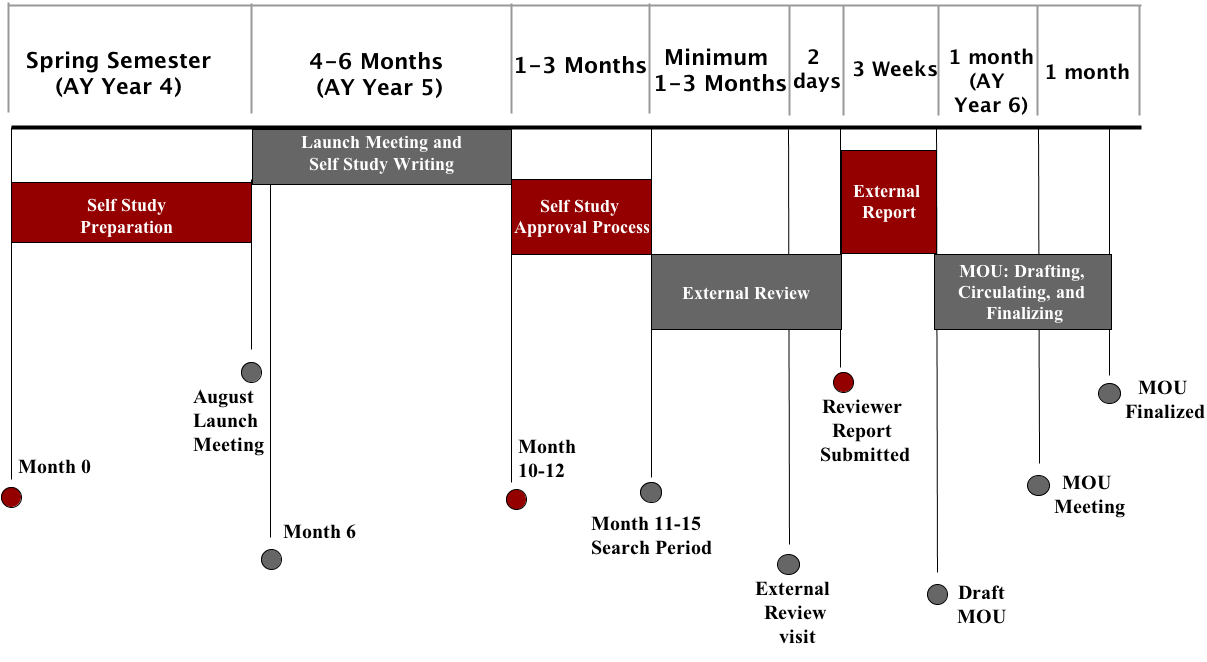 Wrap up
Questions? Consultation? Assistance?  Examples? Delays?  

Contact us at:

Website:  http://www.csun.edu/assessment/program_review.html

Or Phone:  818 677 2969 

Or Email:     

Eli Bartle, Program Review Coordinator
Email:  ebartle@csun.edu

Roxi Diaz, Student Assistant
Email:  mayra.diaz.222@my.csun.edu

Bonnie Paller, Assessment and Program Review 
Email:  bonnie.paller@csun.edu 

Good luck!